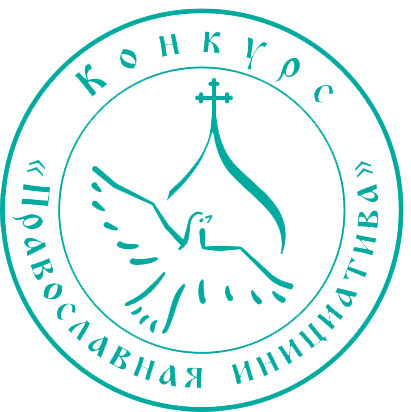 Православная добровольческая школа «Дельфин»руководитель проекта протоиерей Роман Амплеев
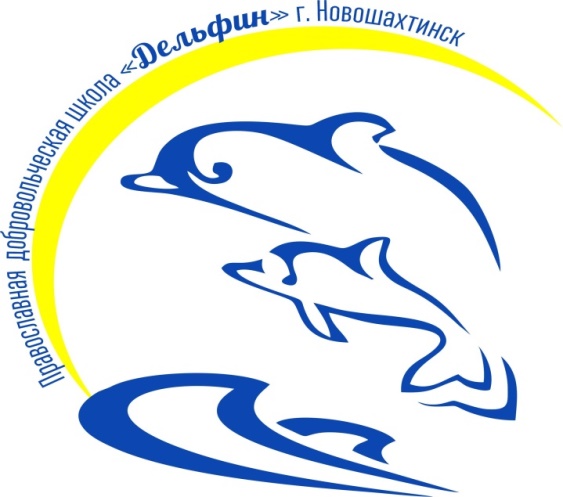 Проект реализован при гранатовой поддержке
Миссия проекта
— воспитание  поколения тех, кто способен помочь и понять, что важны не слова жалости, а отношения на равных и реальная помощь, основанная на уважении к человеку. Раскрытие основных православных ценностей через дела  милосердия.
      Таким образом, главной стратегической целью развития  православной добровольческой школы  «Дельфин»,  является объединение усилий  молодежи  и общественности,  в решении проблем гуманизации   социальной среды  города и оказания всесторонней  помощи и поддержки социально незащищенных групп населения. А так – же распространение  идей православия в молодежной среде,   города и воцерковления  молодых людей, через участие в православных социальных мероприятиях,  гуманитарных акциях, форумах.
Проект  разработан для:
•	В формировании активной, православной, жизненной позиции молодого человека,  понимания личной значимости в  общественной жизни города  Новошахтинска, Ростовской области и России  в целом; 
•	Обучение практическим навыкам работы с   нуждающимися в помощи категориям граждан: инвалидам по слуху, зрению, опорно -двигательному аппарату, психическим заболеваниям,  детям–инвалидам пожилым людям, людям с ОВЗ и попавшим в трудную жизненную ситуацию и др;
•	В формировании  духовно – нравственной личности через изучение основ православия и мировой  культуры;
•	Профессиональной ориентации  молодежи, направленности на социальное  служение;
•	Организация практической добровольческой помощи нуждающимся категориям граждан;
•	Организация общения детей – инвалидов с добровольцами школы, создание позитивной, доброжелательной  инклюзивной среды;
•	Выработку позитивного отношения добровольца  к себе и окружающим; 
•	Развитие коммуникативности  и инициативы среди молодежи;
•	Ориентация добровольцев школы на семейные ценности, и здоровый образ жизни; 
•	 Социализация   и адаптация  молодого человека, и ребенка - инвалида  в современное общество;
•	 Развитие лидерских качеств личности и организаторских способностей;
•	Создание условий для  воспитания   патриотизма,  милосердия, добросердечия, желания  оказать помощь;   
•	Организацию совместных праздников, круглых столов, обучающих тренингов и семинаров, просветительских  мероприятий  выездных лагерей, экскурсий, паломнических поездок.
•	Снятие социальной напряженности в молодежной среде.
Объединение  добровольцев с их подопечными
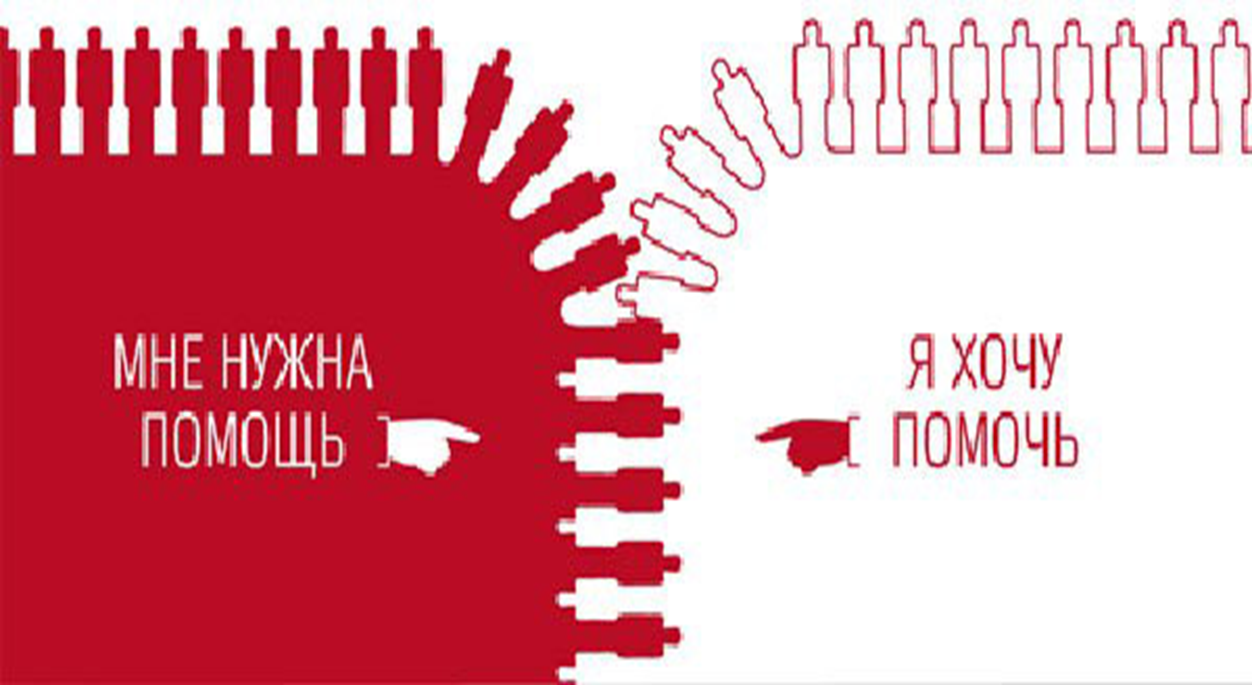 География проекта:
Российская Федерация, Ростовская область,
 г. Новошахтинск 

Дата начала реализации проекта: 01.03.2018

Дата окончания реализации проекта: 01.10.2018
Цель проекта: Создание условий для адаптации детей - инвалидов в социум, организация комфортной социальной среды общения и обучения. Обучение добровольцев социальным, психологическим, педагогическим, юридическим навыкам оказания комплексной, адресной помощи детям – инвалидам, инвалидам, людям с ограниченными возможностями здоровья
Проект имеет ориентацию на обучение добровольцев, социальным, психологическим, педагогическим, юридическим навыкам оказания комплексной, адресной помощи детям – инвалидам, людям с ограниченными возможностями здоровья.
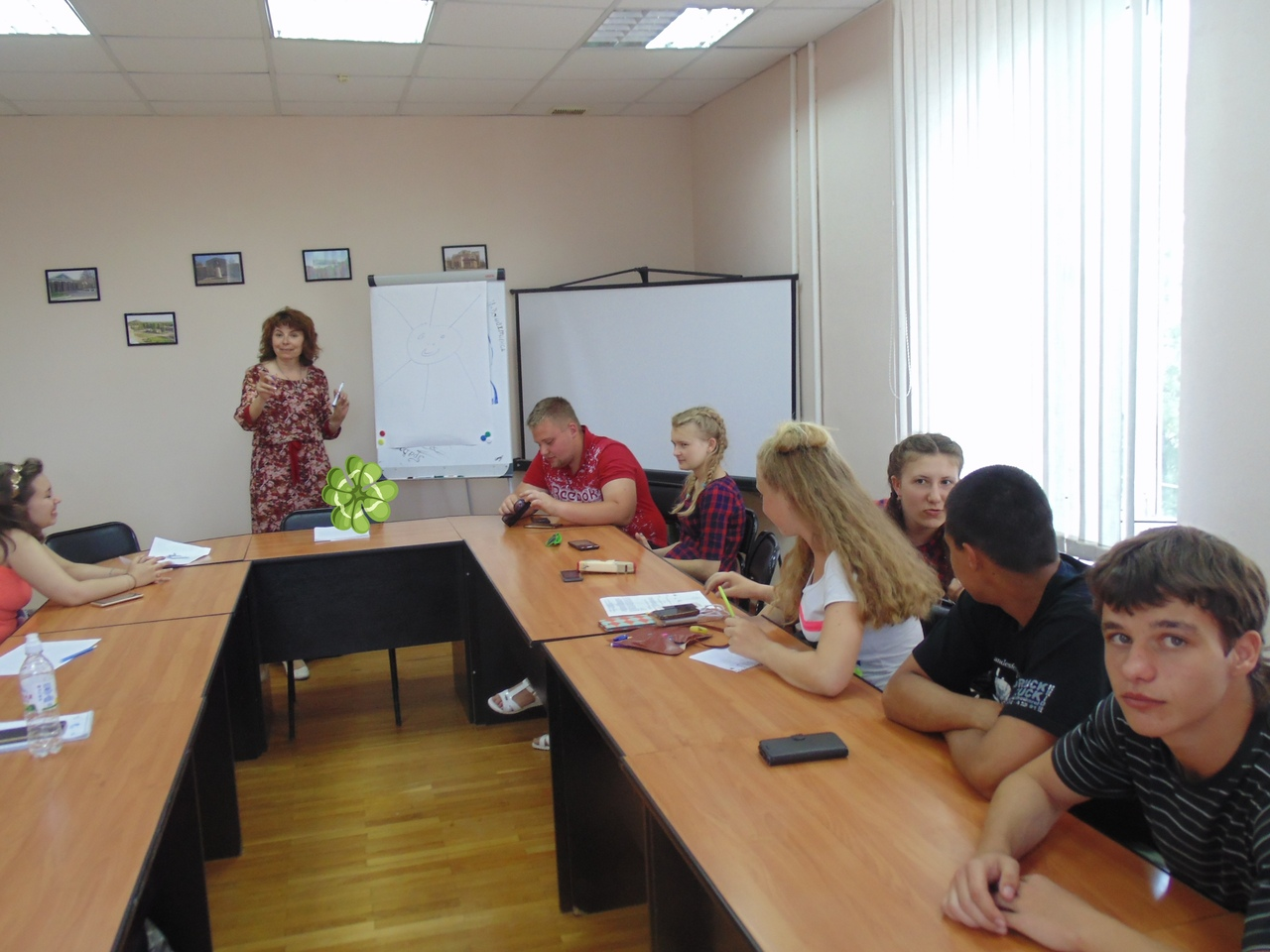 Проект разработан для вовлечения молодежи в социально – полезную, общественно – значимую, добровольческую деятельность
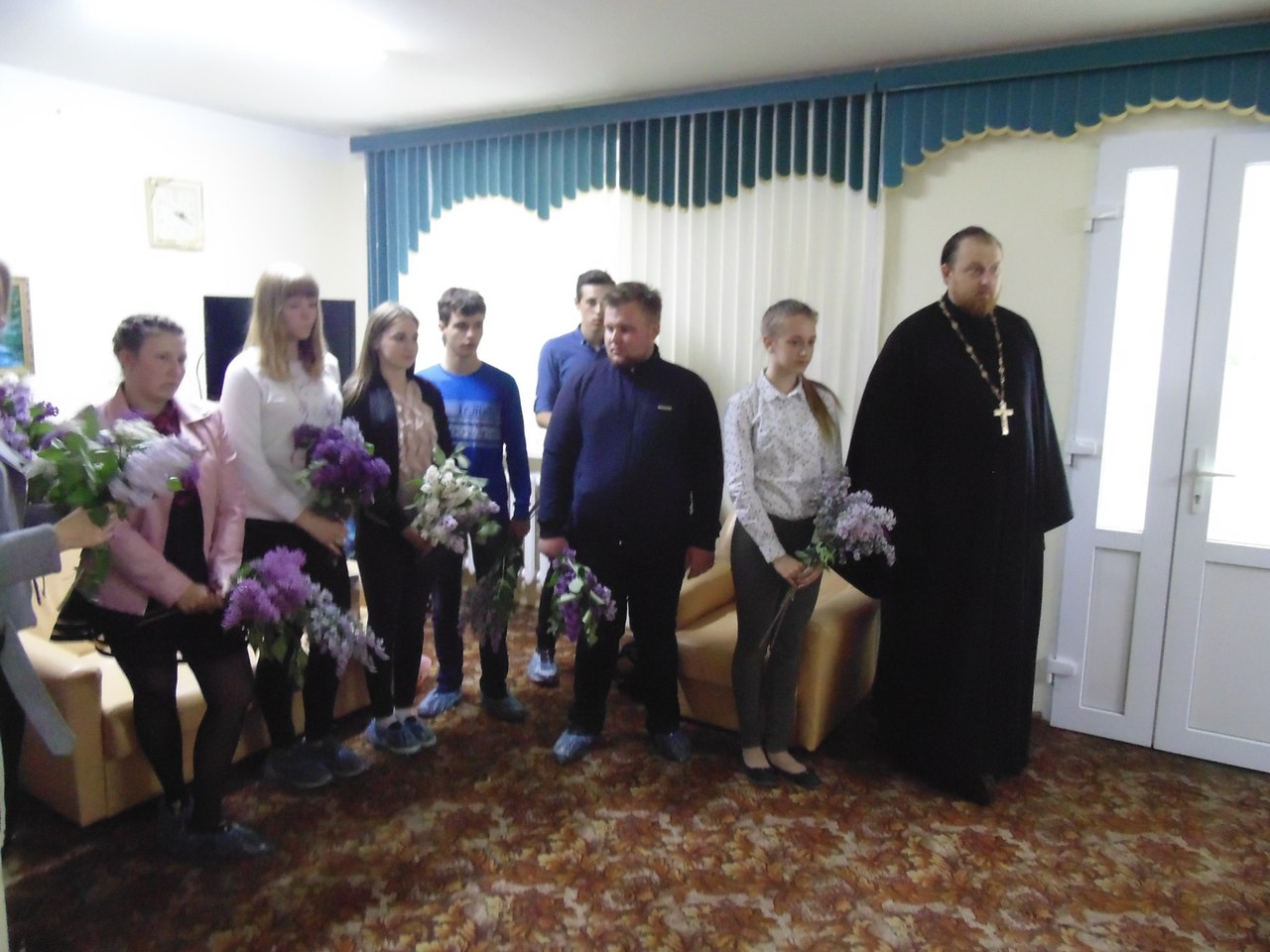 В формировании активной, православной, жизненной позиции молодого человека, понимания личной значимости в общественной жизни города, области страны
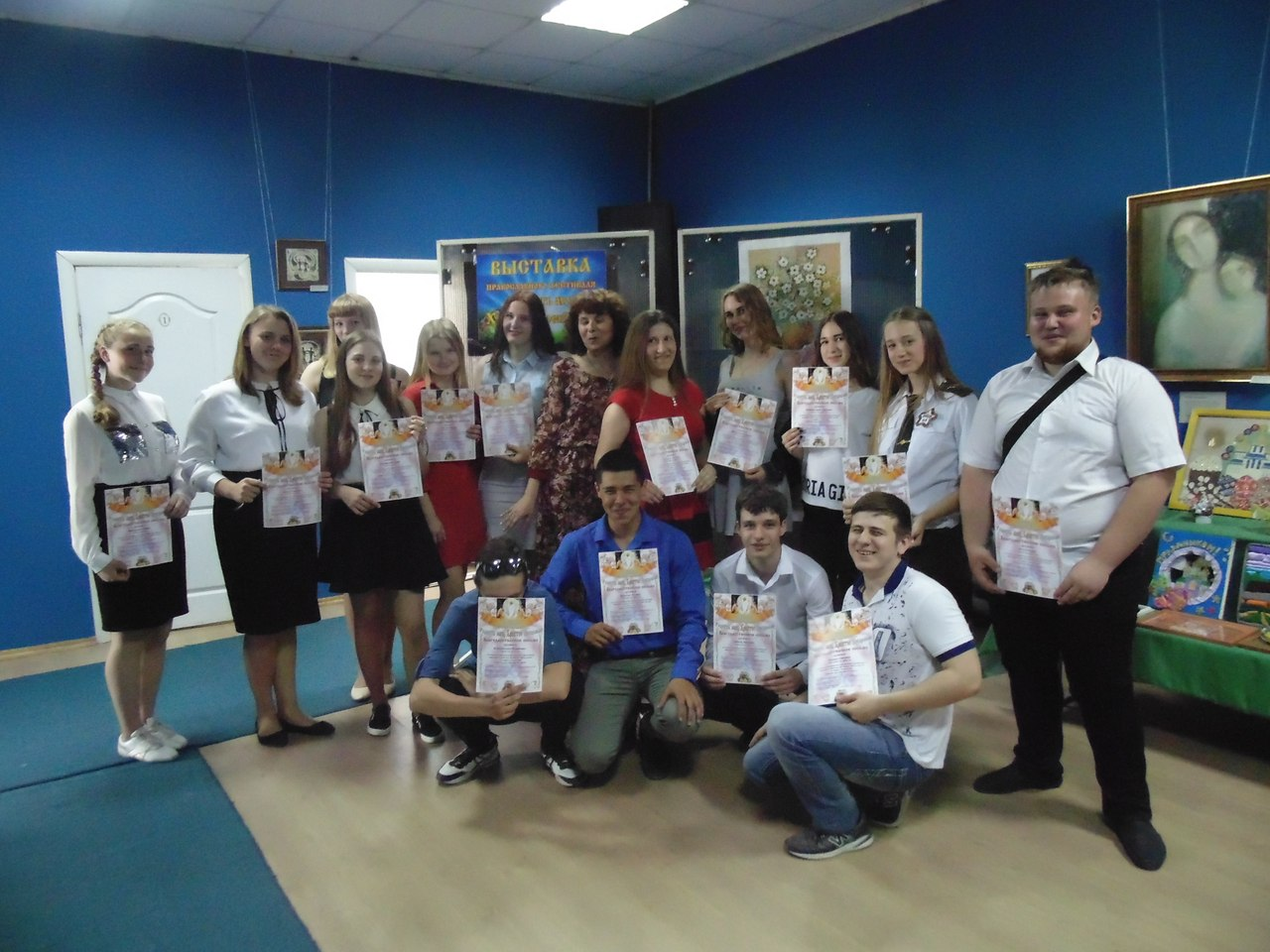 В организации практической добровольческой помощи маломобильным детям – инвалидам и людям с ОВЗ
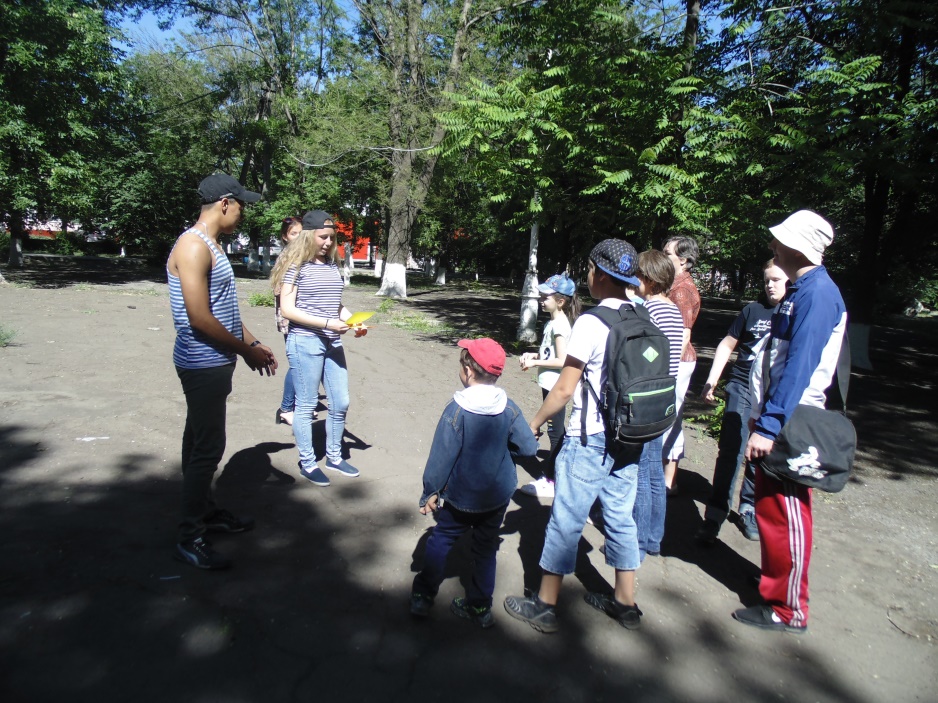 В организации общения детей – инвалидов с добровольцами школы, создании позитивной, доброжелательной среды
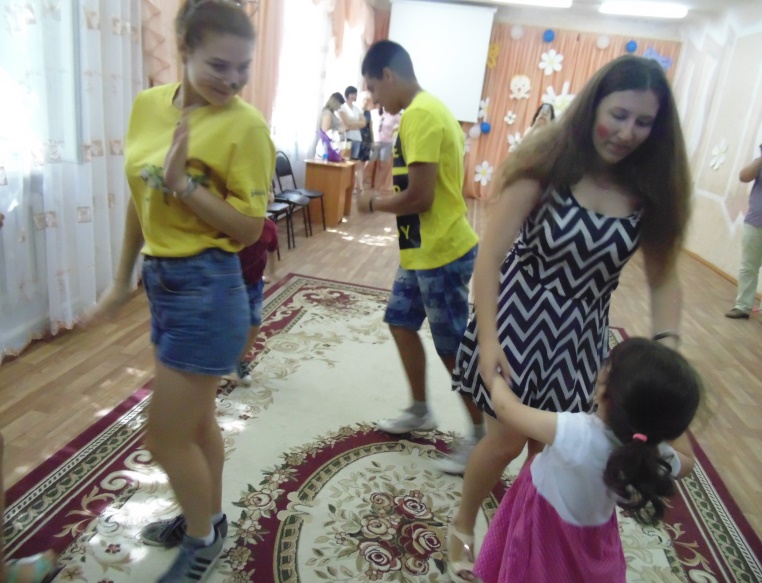 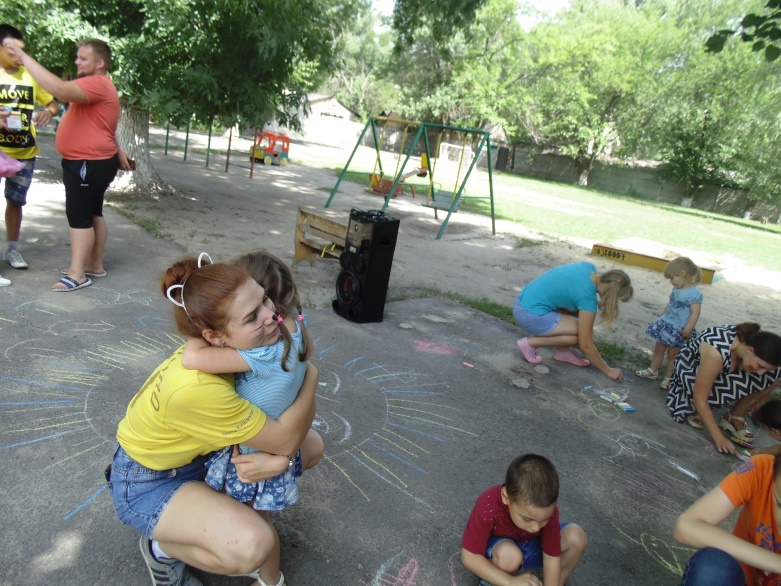 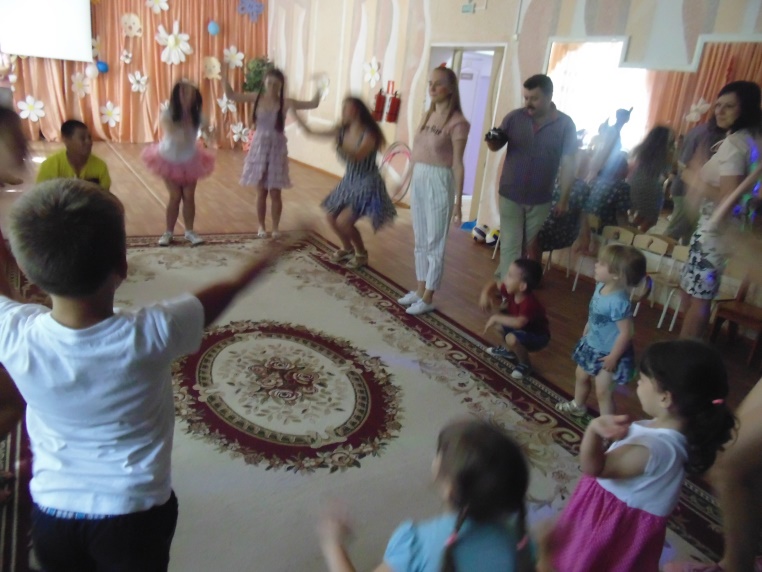 Организации совместных праздников, круглых столов, обучающих тренингов и семинаров, просветительских мероприятий выездных лагерей, экскурсий, паломнических поездок.
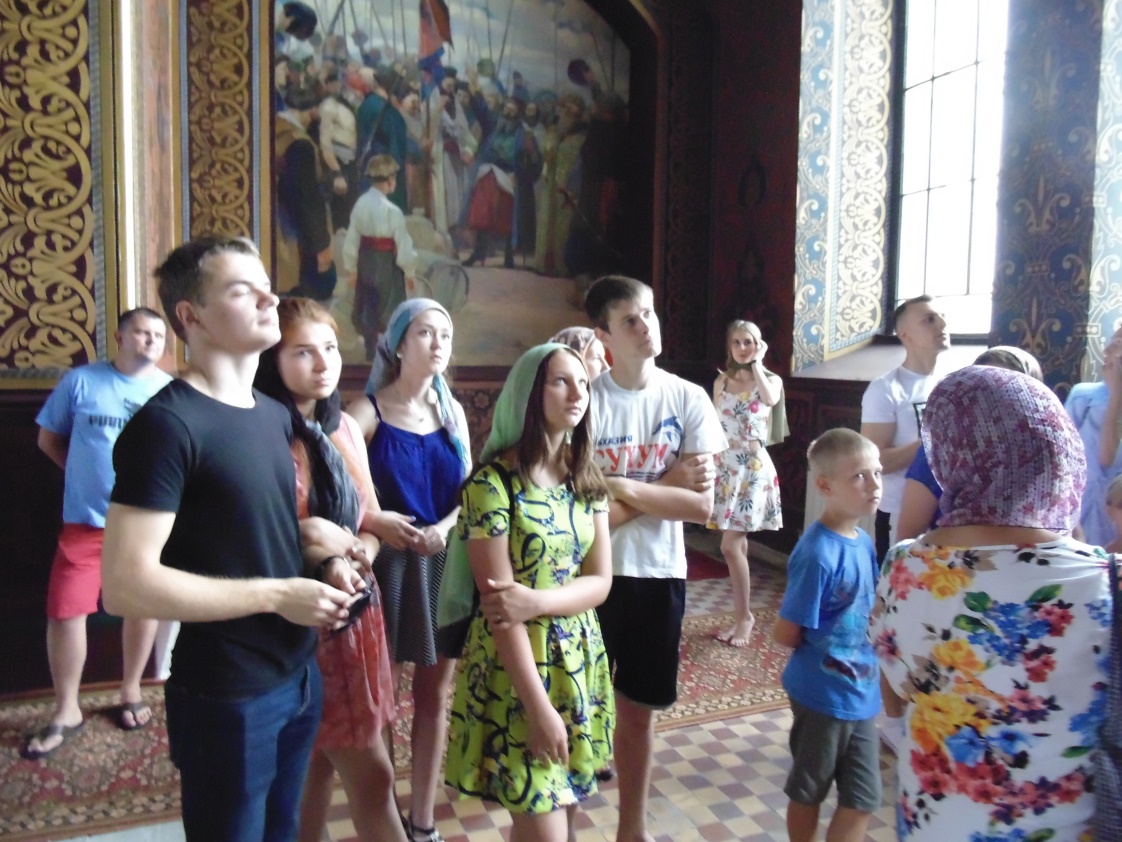 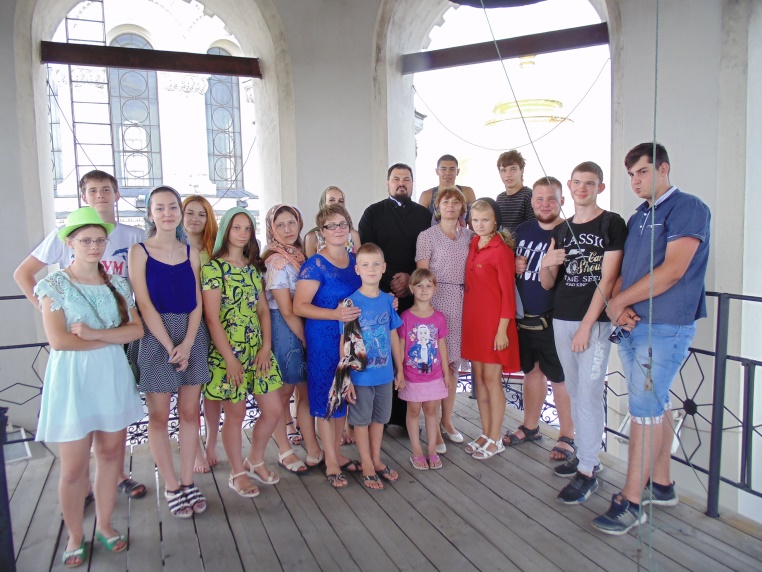 Привлечение в качестве слушателей школы, детей – инвалидов, подростков находящихся на домашнем обучении и их социализация
Благополучатели  проекта:     Дети - инвалиды 20 человек ( Обучение, социализация, неформальное общение со сверстниками, участие в городских и региональных мероприятиях конкурсах, акциях, участие в коллективных творческих делах, развитие чувства собственной значимости, ценности и соучастия в общественной жизни города
Появление в городе постоянно действующих добровольческих групп для оказания комплексной, адресной помощи детям – инвалидам и другим  нуждающимся категориям граждан.
Проект "Православная добровольческая школа "Дельфин", реализуется через организацию еженедельных, совместных занятий детей –инвалидов и добровольцев (всего за курс 72 часа)
Студенты и молодежь, приобрели опыт социального служения через реализацию проекта, используют полученные теоретические знания профильных социальных и смежных профессий и в добровольческой деятельности
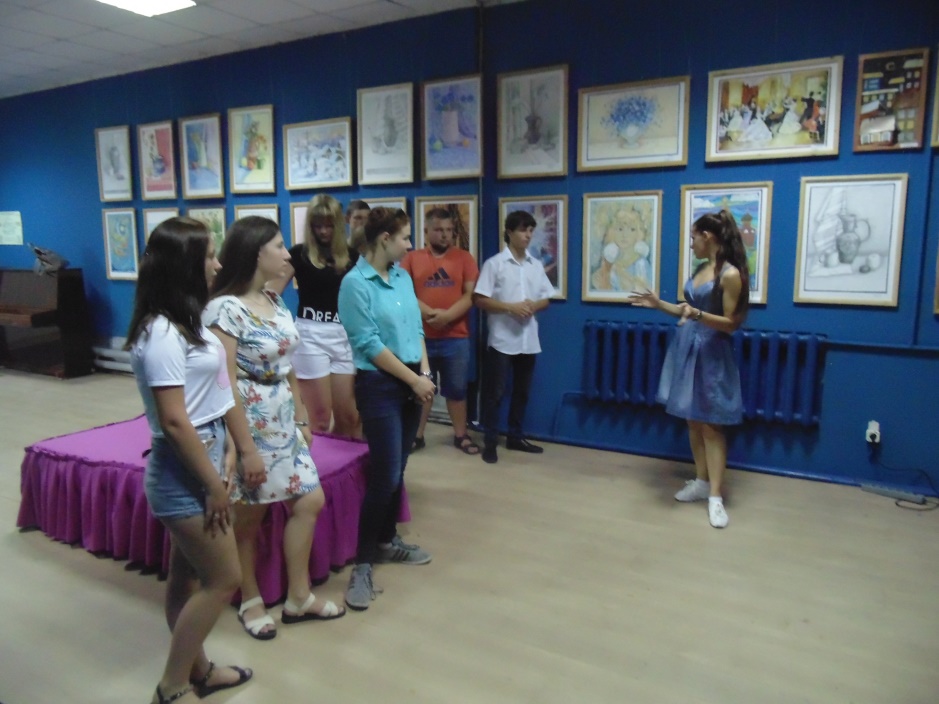 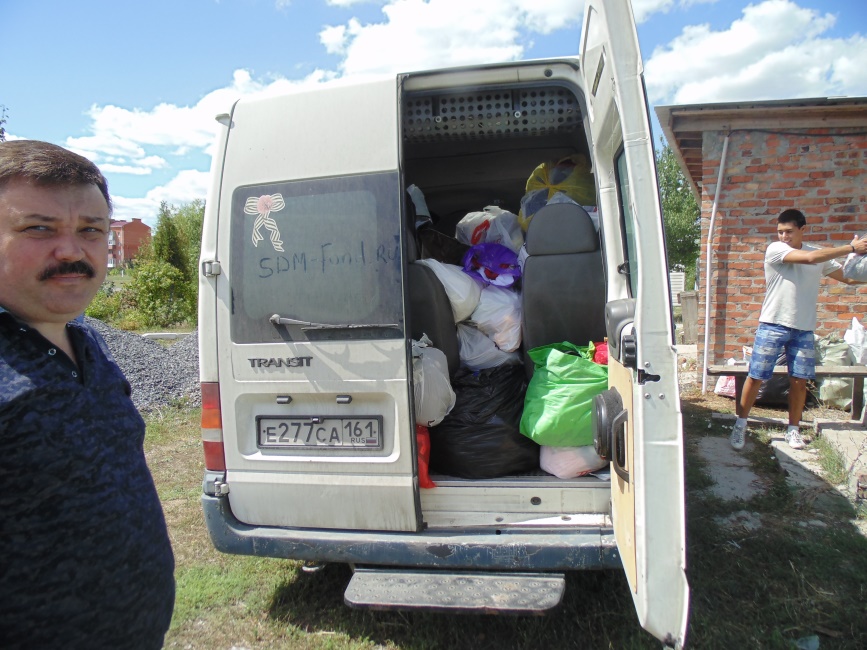 Совместная благотворительная акция "От сердца к сердцу". Проведение добровольцами и детьми – инвалидами, подготовка и организация ,а так же участие в ней приведет к пониманию, что помощь и дела милосердия, могут приносить радость как благо получателю так и тому кто делает добро.
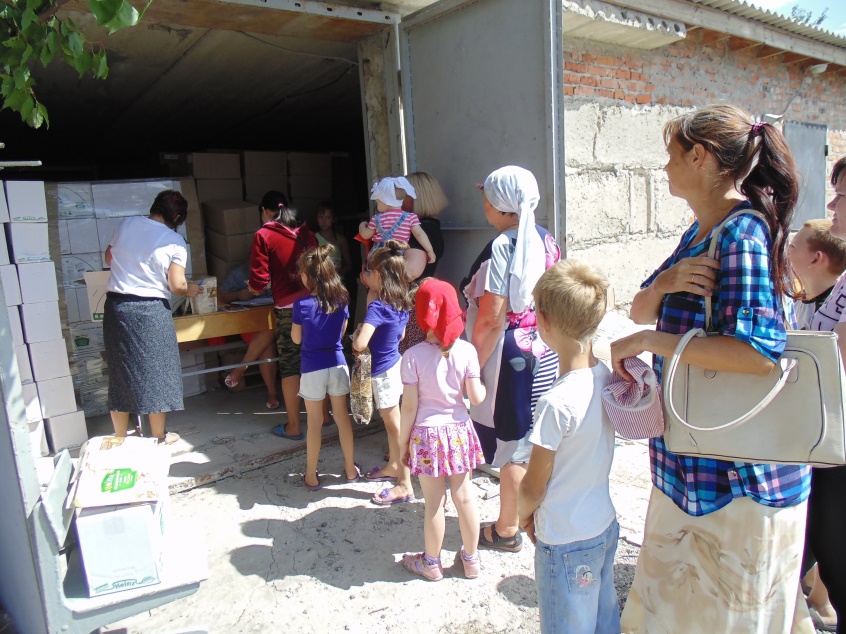 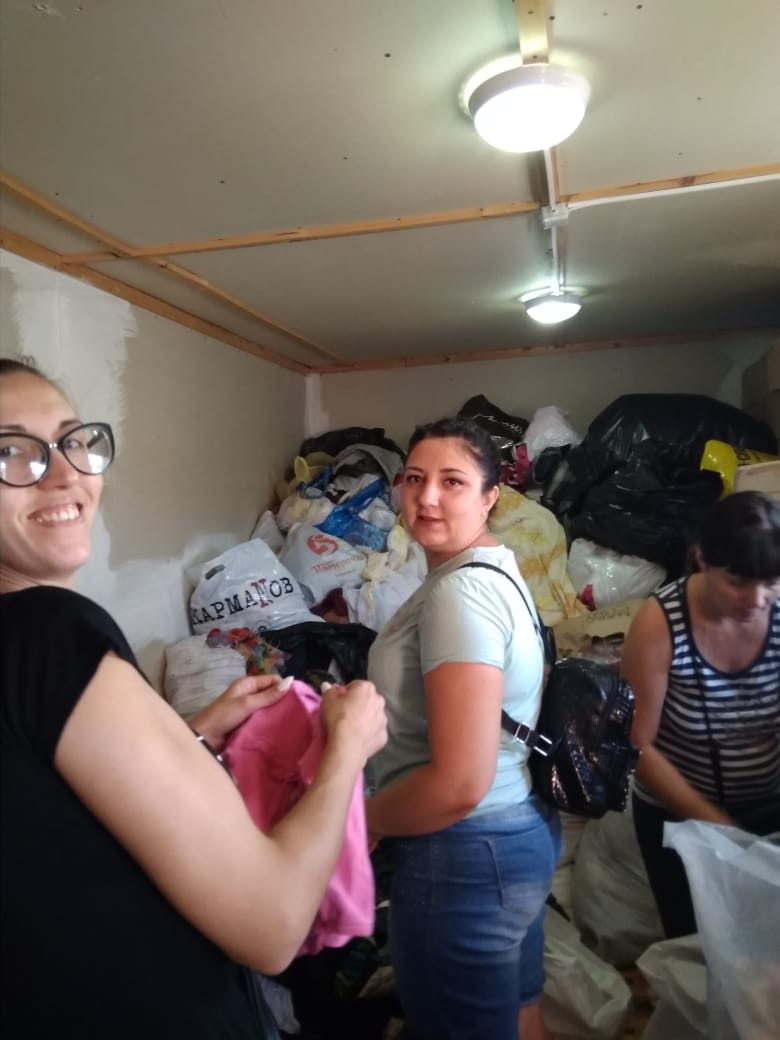 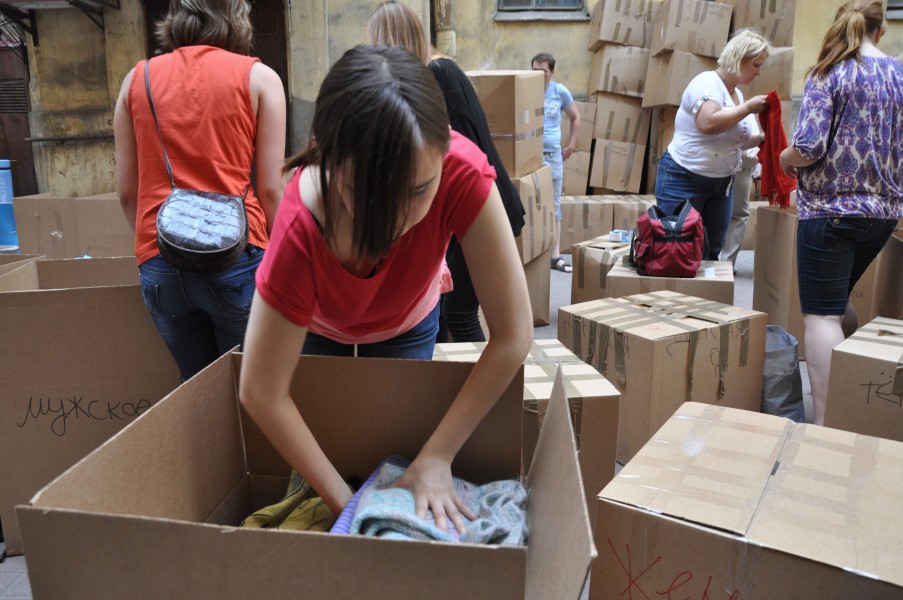 Встречи с ветеранами из Новошахтинского дома  престарелых стали праздником  длявсех участников
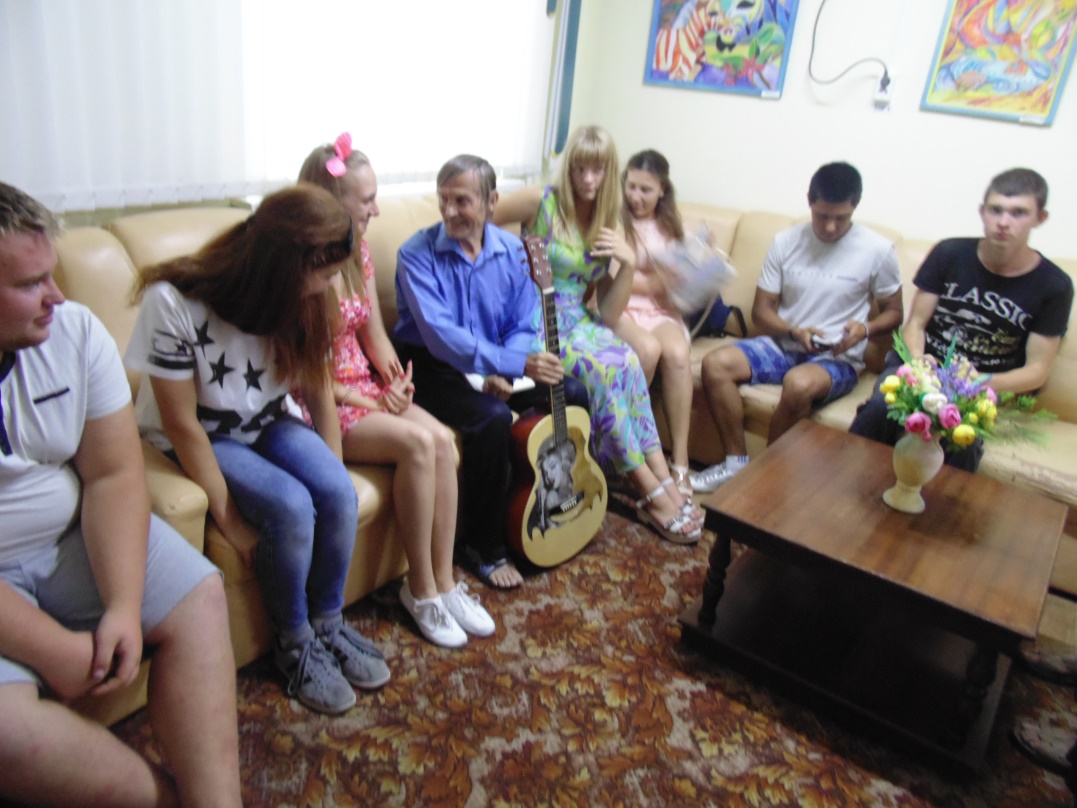 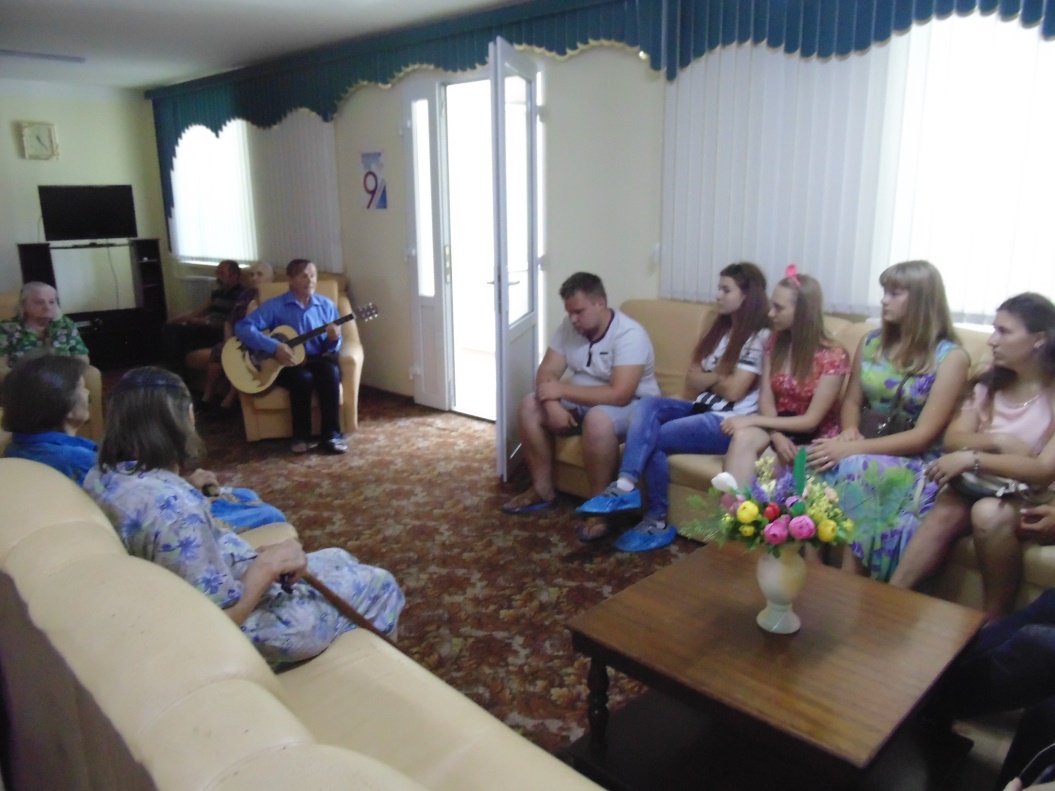 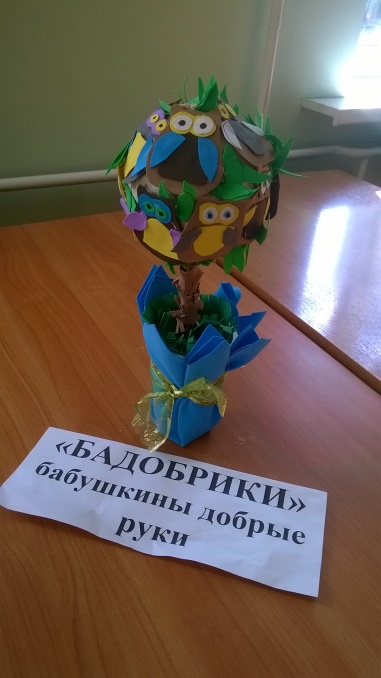 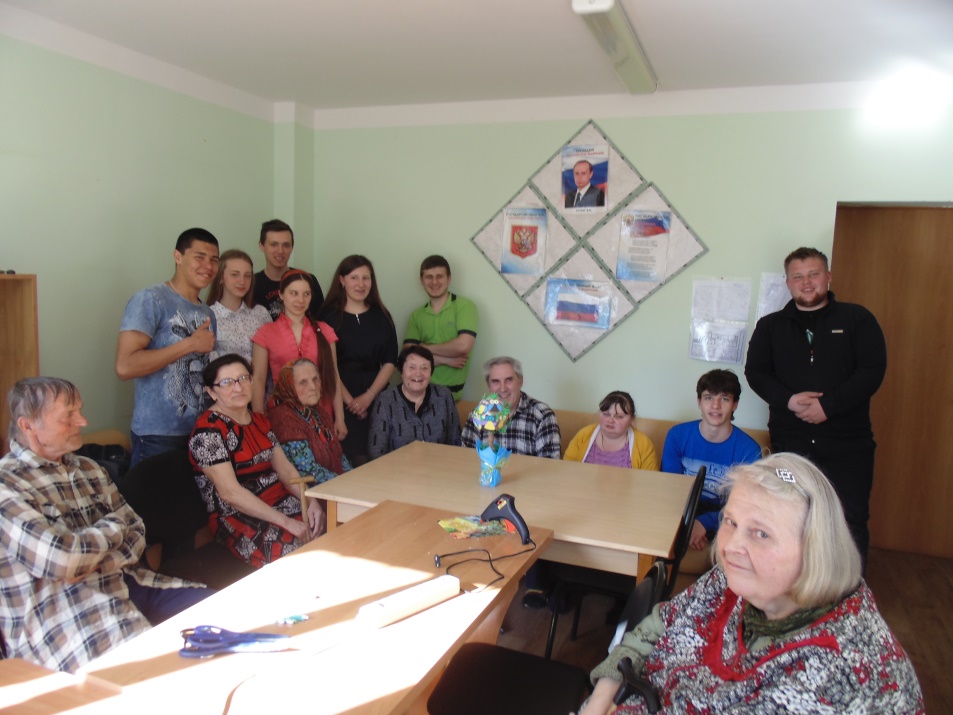 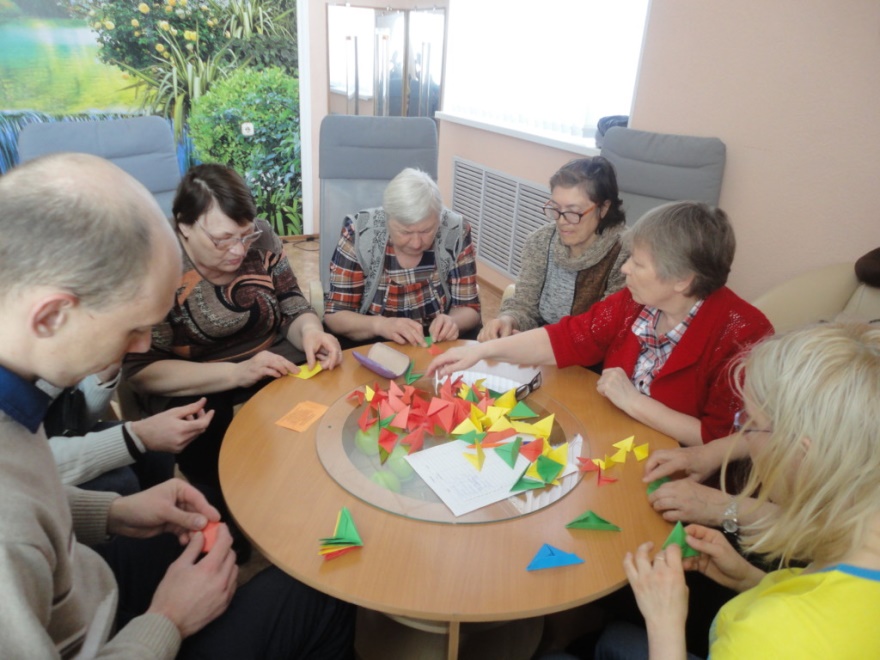 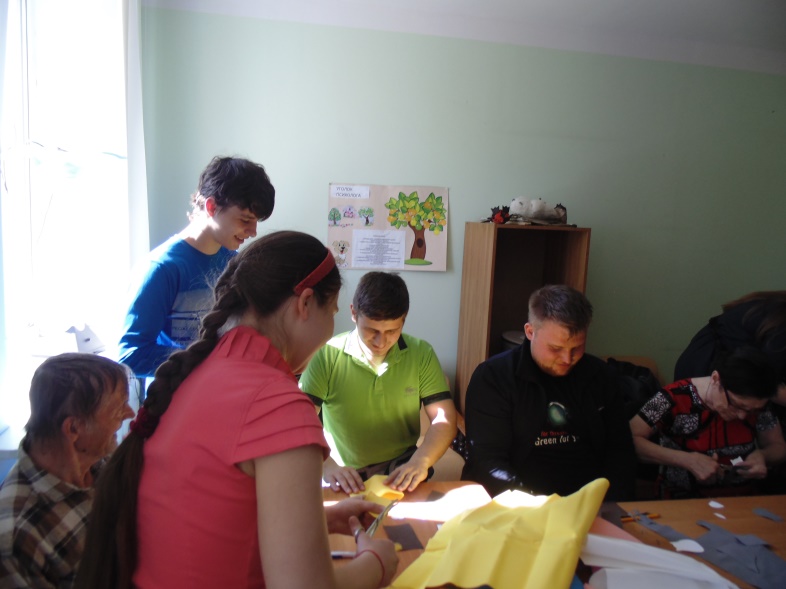 Совместная поездка на  Всероссийскую детскую ярмарку ремесел организованную РРДМОО «Содружество детей и молодежи Дона»
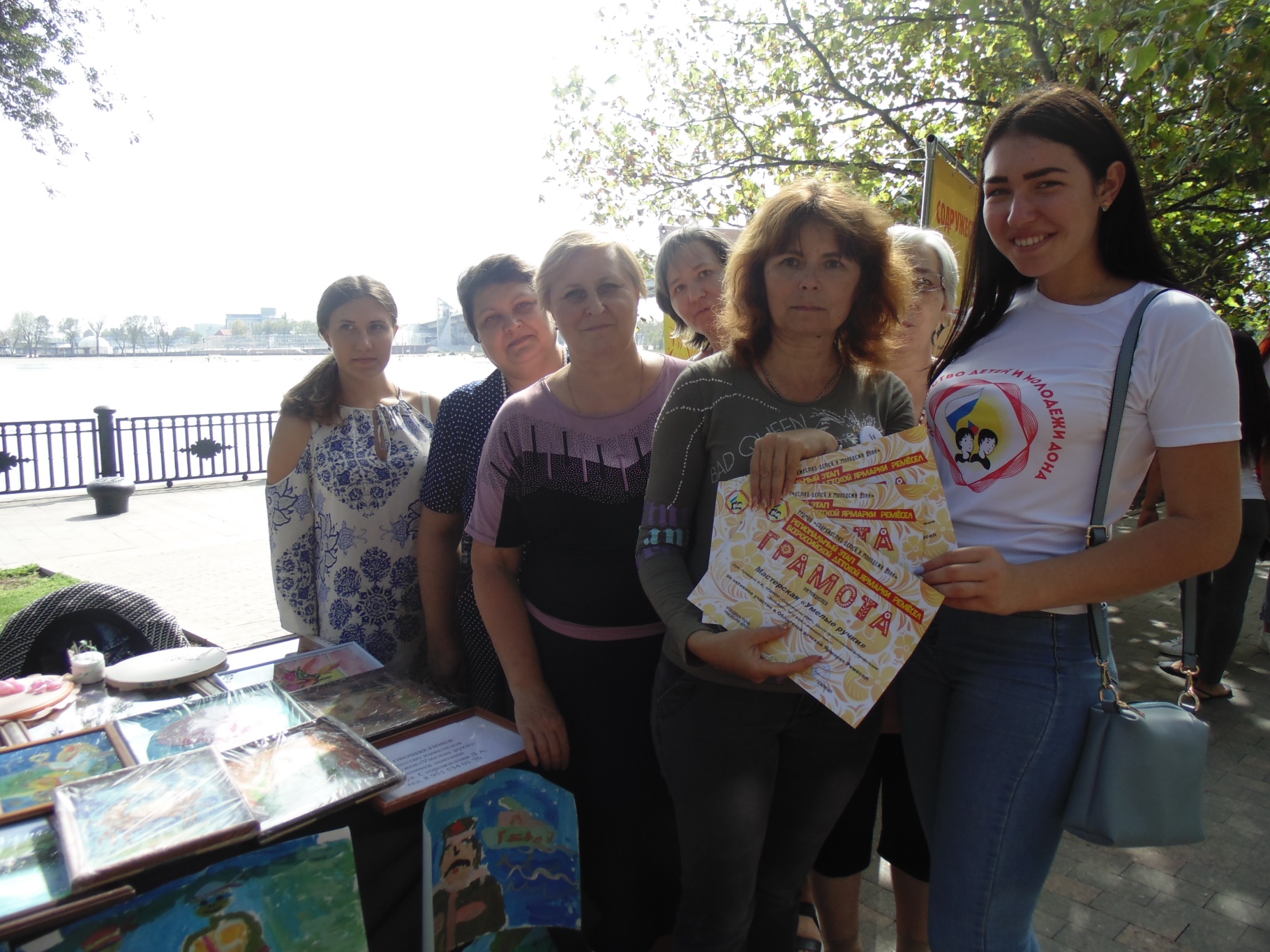 Организация игровых площадок «Веселись с нами»
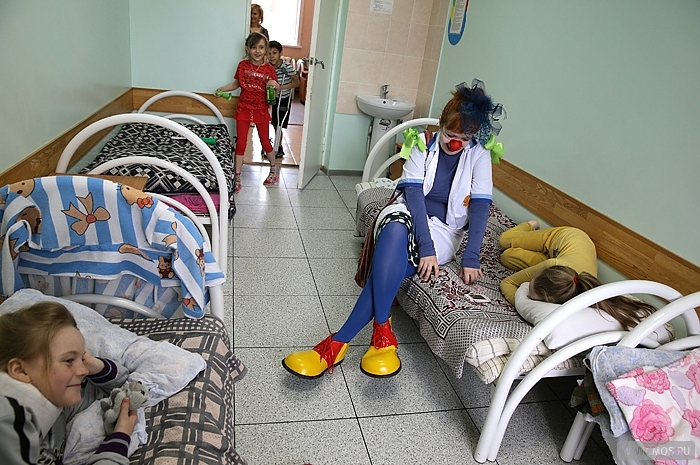 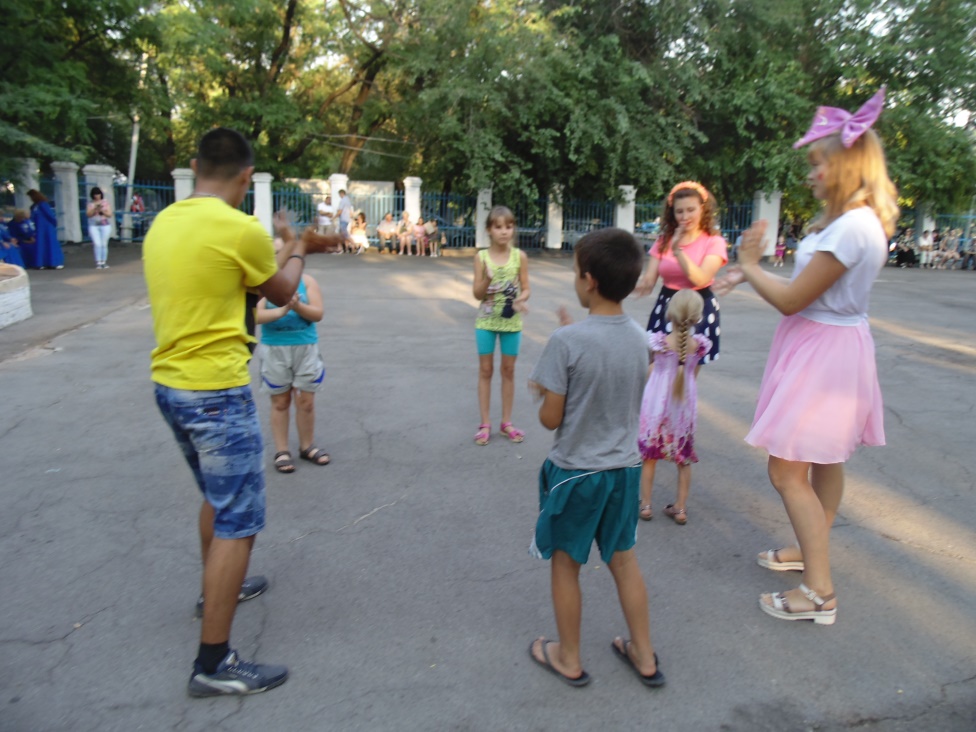 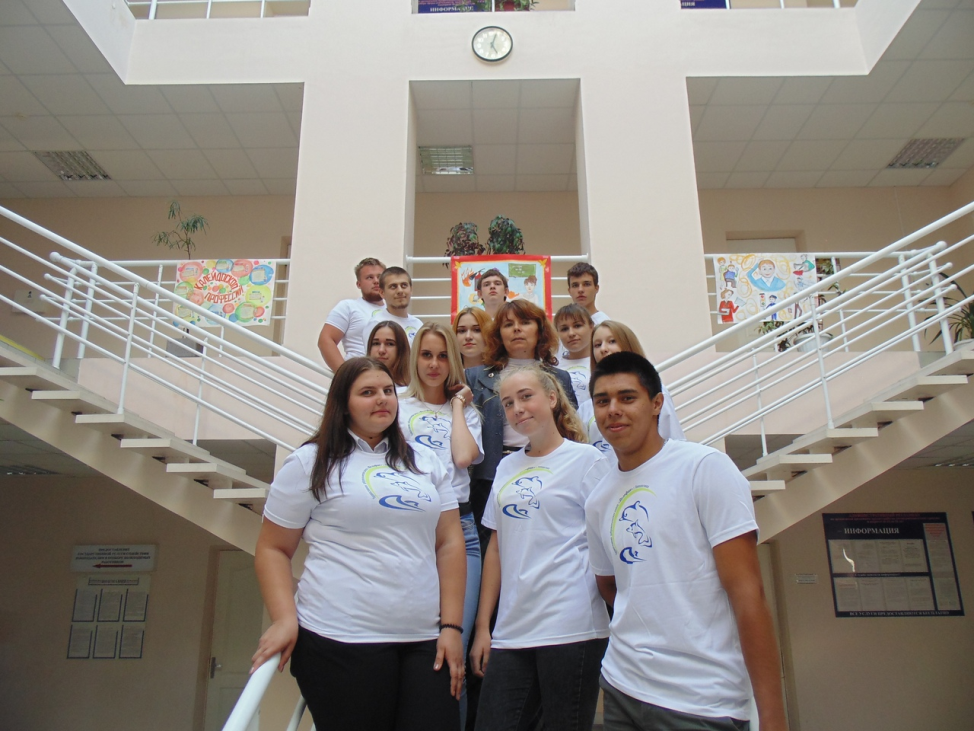 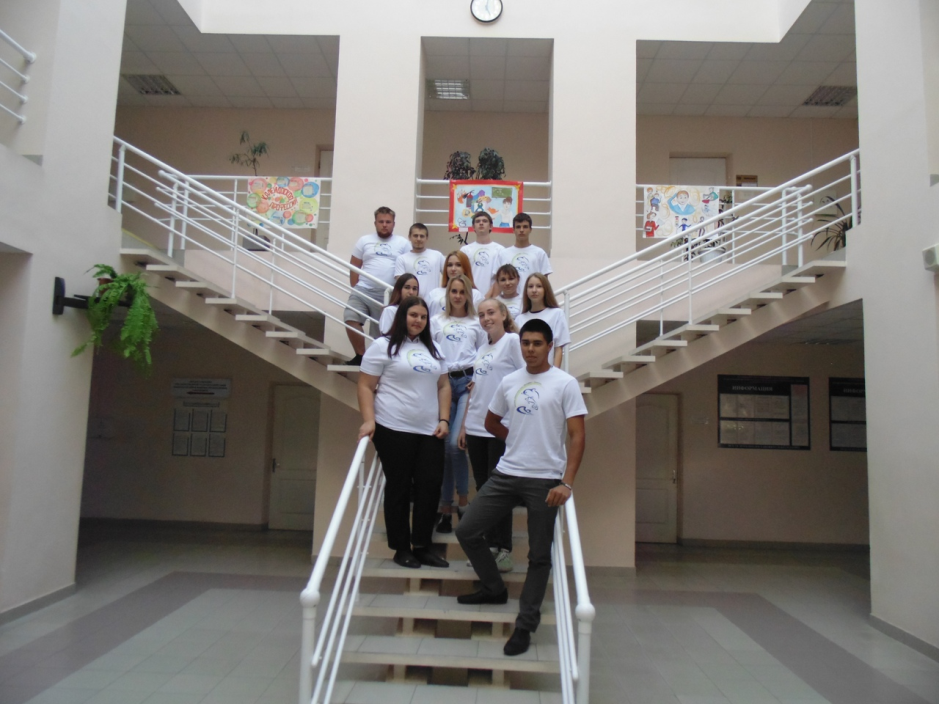 Выпуск первой добровольческой группы
Продукты проекта
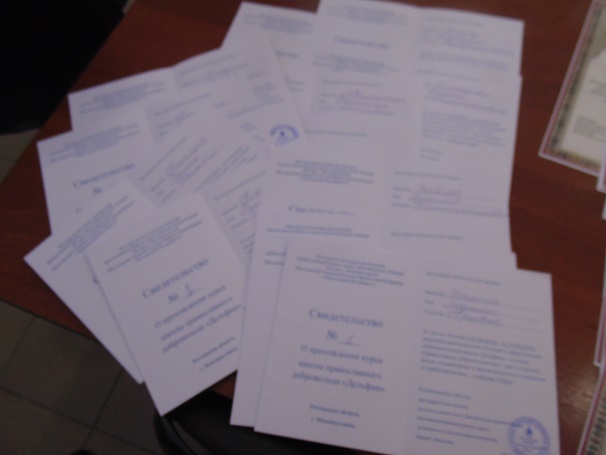 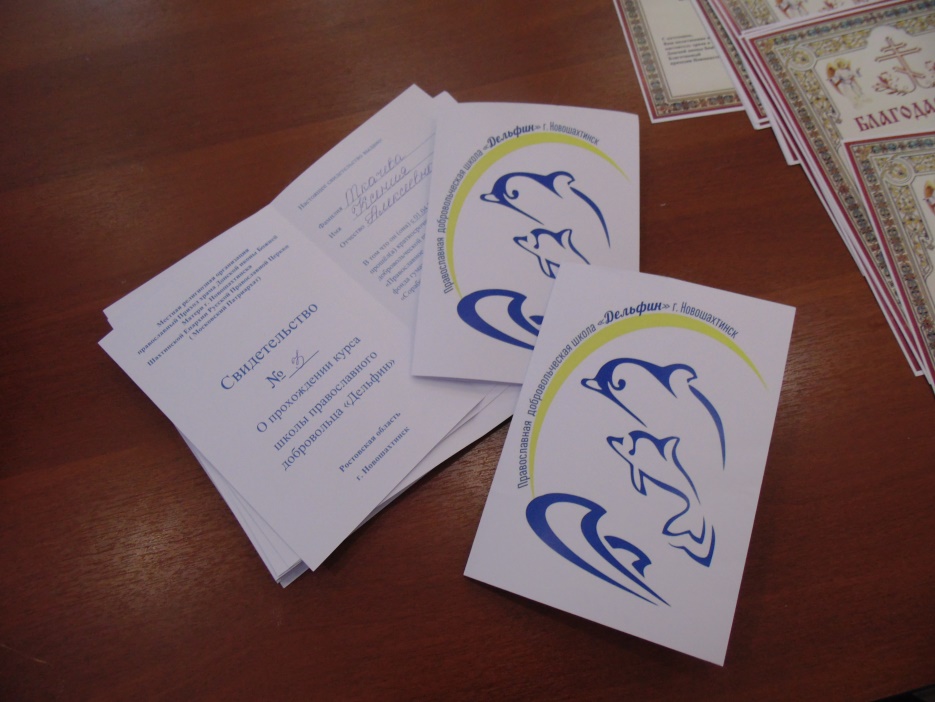 Участие в фестивале православной молодежи «Свежий ветер»
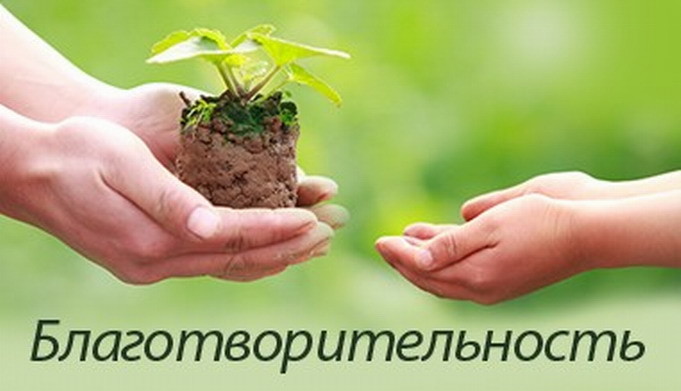 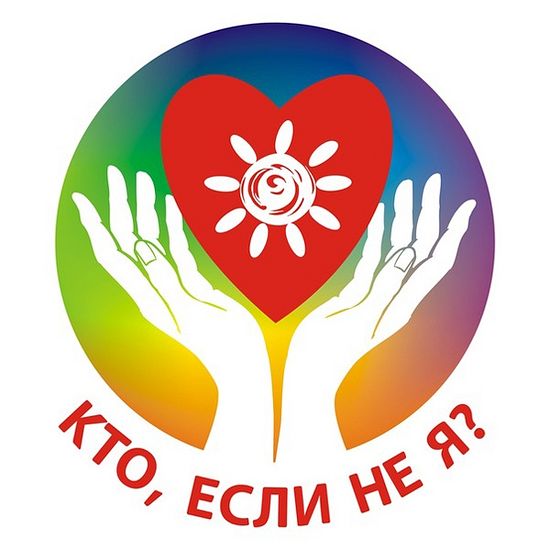